How to Calculate Sample Size
As we have defined all the necessary terms, let us briefly learn how to determine the sample size using a sample calculation formula known as Andrew Fisher’s Formula.
Determine the population size (if known).
Determine the confidence interval.
Determine the confidence level.
Determine the standard deviation (a standard deviation of 0.5 is a safe choice where the figure is unknown)
Convert the confidence level into a Z-Score. This table shows the z-scores for the most common confidence levels:
Put these figures into the sample size formula to get your sample size.
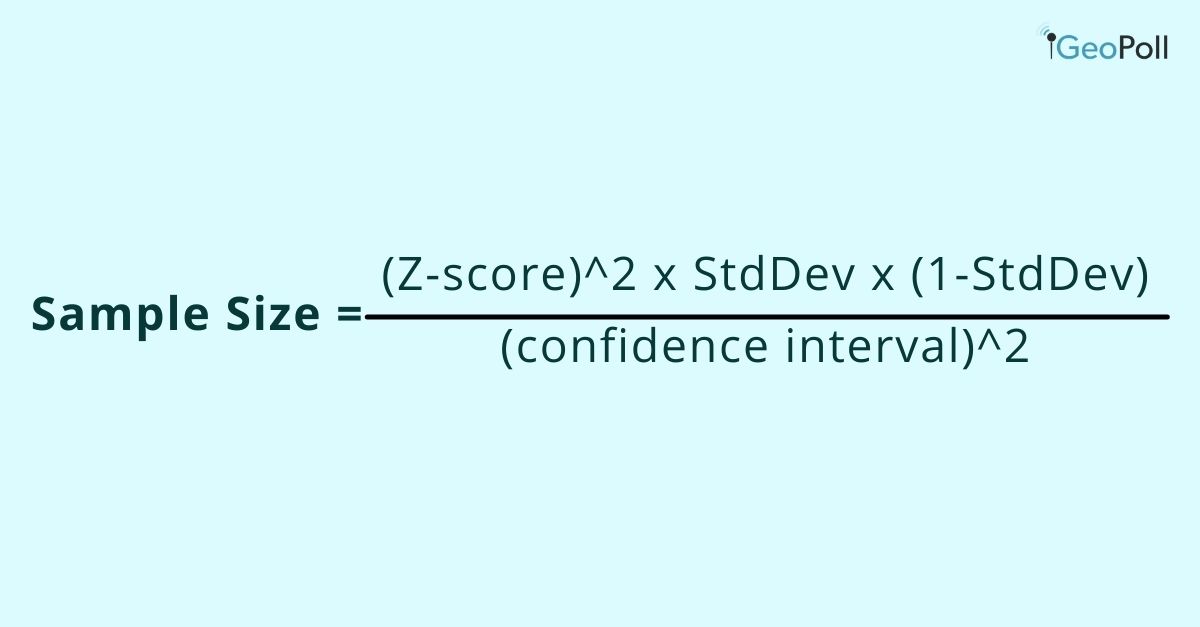